История зарубежного музыкального искусства
Цель занятия: рассмотреть периодизацию истории зарубежного музыкального искусства
Задачи: 
Определить понятия «музыкальное искусство», «музыкальный жанр» и «музыкальный стиль»; рассмотреть жанровую классификацию музыки. 
 Рассмотреть периодизацию истории зарубежного музыкального искусства.
Музыка
(с гр. – искусство муз) – вид искусства, отражающий действительность в звуковых художественных образах и активно воздействующий на психику человека. 
Свойства: временная, звуковая природа музыки 
Основные элементы музыки (ее выразительные средства или ее музыкальный язык) – это мелодия, гармония, метр, ритм, лад, динамика, тембр и т. д. 
Различают музыку одноголосную (монодия) и многоголосную (полифония, гомофония). 
Применяют и подразделение музыки на роды и виды, т. е. жанры (исторически сложившиеся разновидности музыкальных произведений, определяемые условиями их бытования (сочинения и исполнения) составом исполнителей, особенностями содержания и структуры).
Музыкальный жанр
это многозначное понятие, связанное с происхождением, условиями исполнения и восприятием музыки. Жанр отражает взаимосвязь между внемузыкальными факторами музыкального творчества (жизненное предназначение, связь со словом, танцем, другими искусствами) и его внутри музыкальными характеристиками (тип музыкальной формы, стиль).
Классификация музыкальных жанров
Стиль в музыке
совокупность музыкальных средств, отражающих оригинальную манеру написания или исполнения музыки; 
с помощью музыки выражают художественный и идейный образ времени, эпохи, жанра, используя совокупность элементов и приемов: риторики, аранжировки, мелодии, полифонии, гармонии и инструментов). 
Барокко («причудливый, странный»)
Классицизм 
Романтизм
Импрессионизм
Реализм
Экспрессионизм
Основные эпохи истории зарубежной музыки
Античная музыкальная культура (с 3 тысячелетия до н. э. по 5 век нашей эры )
Средневековье  (476—1400)
Ренессанс (1400—1600)
Барокко  (1600—1750)
Классицизм (1750—1820)
Романтизм  (1820—1900)
Модернизм  (1890—1930)
XX век  (1901—2000)
XXI век  (2001 — н. в.)
Доисторической, или примитивной, принято обозначать устную музыкальную традицию. Термин «доисторическая» обычно применим к музыкальной традиции древних европейских народов, а в отношении музыки представителей остальных континентов используются другие термины – фольклорная, традиционная, народная.
Первые музыкальные звуки – это подражания человека голосам животных и птиц во время охоты. И первый в истории музыкальный инструмент – это человеческий голос. Усилием голосовых связок человек уже тогда мог виртуозно воспроизводить звуки в широком диапазоне: от пения экзотических птиц и стрекота насекомых до рыка дикого зверя.
Музыкальная культура каждого народа обладает специфическими чертами, которые проявляются прежде всего в народной музыке. На основе народного творчества в соответствии с закономерностями эволюции общества развивается профессиональная музыка, возникают и сменяют друг друга различные школы, художественные направления, стили, в которых по-разному осуществляется отображение духовной жизни людей.
Музыкальная культура античности
это культура государств, сформировавшихся с 3 тысячелетия до н. э. по 5 век нашей эры на территории Средиземноморского региона. В понимании современной науки термин «античность» — это история и культура Древней Греции и Древнего Рима от возникновения первых древнегреческих государств (конец 3-2 тысячелетия до н. э.) и до падения Римской империи и завоевания Рима варварскими племенами (5 век н. э.).
Условно античную культуру можно разделить на два этапа:
· Культура Древней Греции
· Культура Древнего Рима
- Учение о музыкальной эстетики и теории музыки;- Рождение театра (трагедии «Персы», «Орестея» Эсхила, «Антигона», «Царь Эдип» Софокла, комедия «Лягушки» Аристофана и др.);- Музыкальные инструменты (лира, кифара, флейта, авлос).
Как известно, главной ценностью для греков была гармония, и музыка была одним из видов искусства, способного достигнуть гармонии.  В Др. Греции развитие науки о музыке выразилось в формировании двух концепций: 
1) Концепция Аристотеля: «Музыка есть отражение нравственного состояния человека». Этот процесс предполагает следующее: отражая, музыка способна воздействовать на человека и гармонизировать его.  
2) Пифагорейское учение о музыке, согласно которому Космос – некий самоуправляющийся инструмент, по краям которого расположены 10 шаров, которые, резонируя, создают гармонию. Тем самым музыка, по мнению Пифагора,  изначально заложена в мире.
Древние греки изобрели названия ладов и буквенную нотацию: обозначение ступеней музыкальных ладов определёнными буквами алфавита, разработали учение об интервалах.
Древнегреческий философ и математик Пифагор создал музыкальный строй, названный «пифагорейским», оказавшим огромное влияние на развитие европейской музыки. Пифагор утвердил музыку как точную науку, в основе которой лежит число.
Древнегреческая нотация. Верхняя строка символов — так называемая вокальная нотация, нижняя — инструментальная (более древняя).
Этюд  в дорийском ладу (кифара, авлос).
Музыкальная культура эпохи Средневековья (с VI по XIV века)
Духовная музыка Средневековья. Основные жанры:  григорианский хорал, мотет, кондукт, органум.
Светская музыка.
Народная музыка.
Григорианский хорал. Духовная.
Музыкальная культура эпохи Возрождения или Ренессанса (XV-XVI века)
Основные музыкальные жанры эпохи Ренессанса:
Месса 
Мадригал
Мотет
Шансон 
Формирование оперы («Эвридика» Джулио Каччинни, «Орфей» К. Монтеверди)
Особенности музыкальной культуры эпохи Возрождения
Развитие светских жанров. 
Стремление к музицированию. 
Возрастание роли инструментальной музыки, но с сохранением господства вокальной. 
Расцвет полифонии в духовной и светской музыке (прямого тождества между музыкальным Возрождением и Возрождением в целом нет).
Мотет. Аве Мария.
Музыкальная культура XVII -  первой половины XVIII века)
Эпоха барокко в музыке. Жанры: 
Опера (опера seria (серьёзная) и опера buffa (комическая; Италия)
Оратория, жанр страcтей, concerto grosso, пассакалии, чакона, сюиты, партиты, прелюдии (токкаты, фантазии) и фуги.
Творчество Антонио Лучо (Лучио) Вивальди, Иоганна Себастьяна Баха, Георга Фридриха Генделя.
Музыкальная культура второй половины XVIII века. Эпоха классицизма в музыке.
Соната, симфония, опера, концерт. 
Формирование многочастной сонатно-симфонической формы (четырёхчастный цикл), 
Типы камерных ансамблей – трио, струнный квартет.
Творчество венских классиков: Кристофа Виллибальд Глюка, Франц Йозефа Гайдна («отец симфонии и квартета»), Вольфганга Амадей Моцарт и Людвига ван Бетховен.
Особенности музыкального искусства XIX века. Эпоха романтизма .
Вокальная и инструментальная баллада. 
 Романтическая опера, фортепианная миниатюра: экспромт, музыкальный момент, мазурка, вальс, ноктюрн, «Песня без слов», этюд, пьесы с объявленной программой и др. 
Программные сочинения на основе синтеза искусств. Одночастные сонаты, одночастные концерты и симфонические поэмы, пятичастная симфония. 
Использование жанров народного творчества – песен, баллад, сказаний, легенд.
Композиторы эпохи романтизма:
Франц Шуберт 
Фредерик Шопен
Иоганнес Брамс
Рихард Штраус
Эдвард Григ
Роберт Шуман
Феликс Мендельсон 
Ференц Лист
Зарубежная опера в XIX в.
Италия: композиторы Джоаккино Россини, Винченцо Беллини, Гаэтано Доницетти, Джузеппе Верди, Джакомо Пуччини, Руджеро Леонковалло, Пьетро Масканьи).
Германия: Рихард Вагнер.
Франция: Шарль Гуно, Жорж Бизе.
Музыка конца XIX – начала XX века.
Музыкальный импрессионизм (от франц. Impression – впечатление) в конце XIX – начале XX века. Творчество Клода Дебюсси, Мориса Равеля.
Музыкальный экспрессионизм (от лат expression – выражение). (творчество Арнольда Шёнберг, Альбан Берг, Антон Веберн).
Неоклассицизм (И. Стравинский, П. Хиндемит)
Музыка XX века
Музыка в период 1910 - 1960 гг. ХХ век - время, когда технологии изменили мир. Музыка как неотъемлемая часть человеческой жизни также претерпела глобальные изменения. Композиторы опрокинули многие музыкальные правила прошлого и нашли новые, смелые темы и новые способы их выражения.
Музыка кино.
Массовые песни.
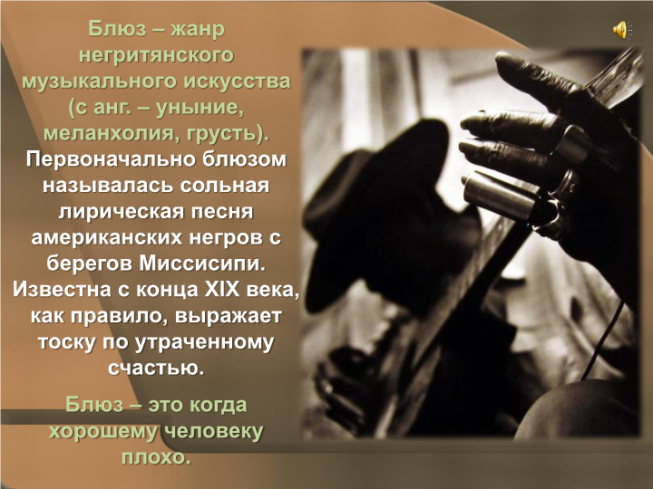 Музыка 21 века.
Музыка в 21-ом веке изменилась кардинально. Атрибутом 21 века стала электро музыка. Электронная музыка состоит из звуков, которые образуются при использовании электронных технологий и электромеханических музыкальных инструментов. Примерами электромеханических музыкальных инструментов могут служить теллармониум, орган Хаммонда и электрогитара. Чистый электронный звук получают, применяя такие инструменты как терменвокс, синтезатор и компьютер.
Электронная музыка прежде ассоциировалась только с западной академической музыкой, но это изменилось с появлением доступных по цене электронных синтезаторов в конце 60-х. Синтезаторы, благодаря своей умеренной стоимости, стали доступны не только крупным студиям звукозаписи, но так же и широкой публике. Это изменило образ популярной музыки — синтезаторы стали использовать многие рок и поп артисты. С этого момента электронная музыка стала привычной частью популярной культуры. Сегодня электронная музыка включает в себя большое количество различных стилей от экспериментальной академической музыки до популярной электронной танцевальной музыки.
Электронная музыка
Одним из примеров ранней живой электронной музыки является Cartridge Music (1960) Джона Кейджа. 
Спектральная музыка, основанная на изменении звукового спектра, стала дальнейшим развитием электронной музыки; её пионерами были Жерар Гризе и Тристан Мюрай[5][6]. 
Электроакустическую музыку также создавали Лучано Берио, Пьер Булез, Милтон Бэббитт, Луиджи Ноно и Эдгар Варез.
Спасибо за внимание!